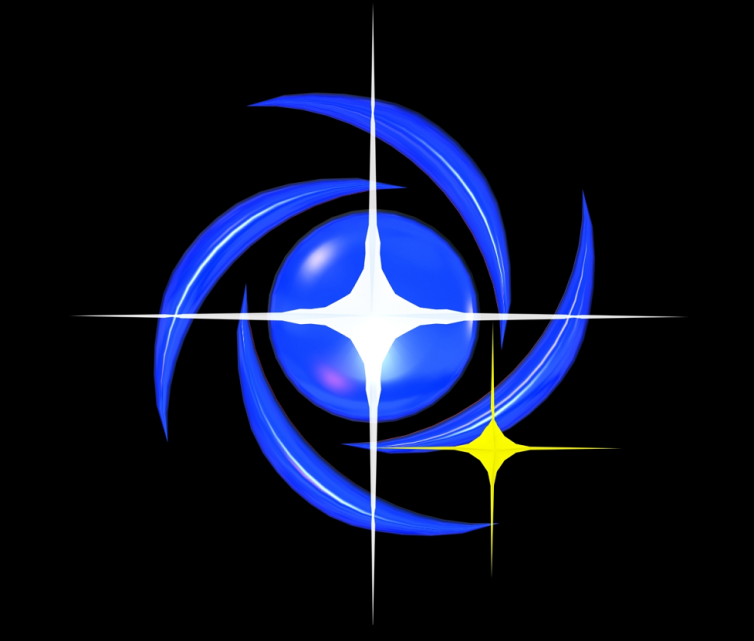 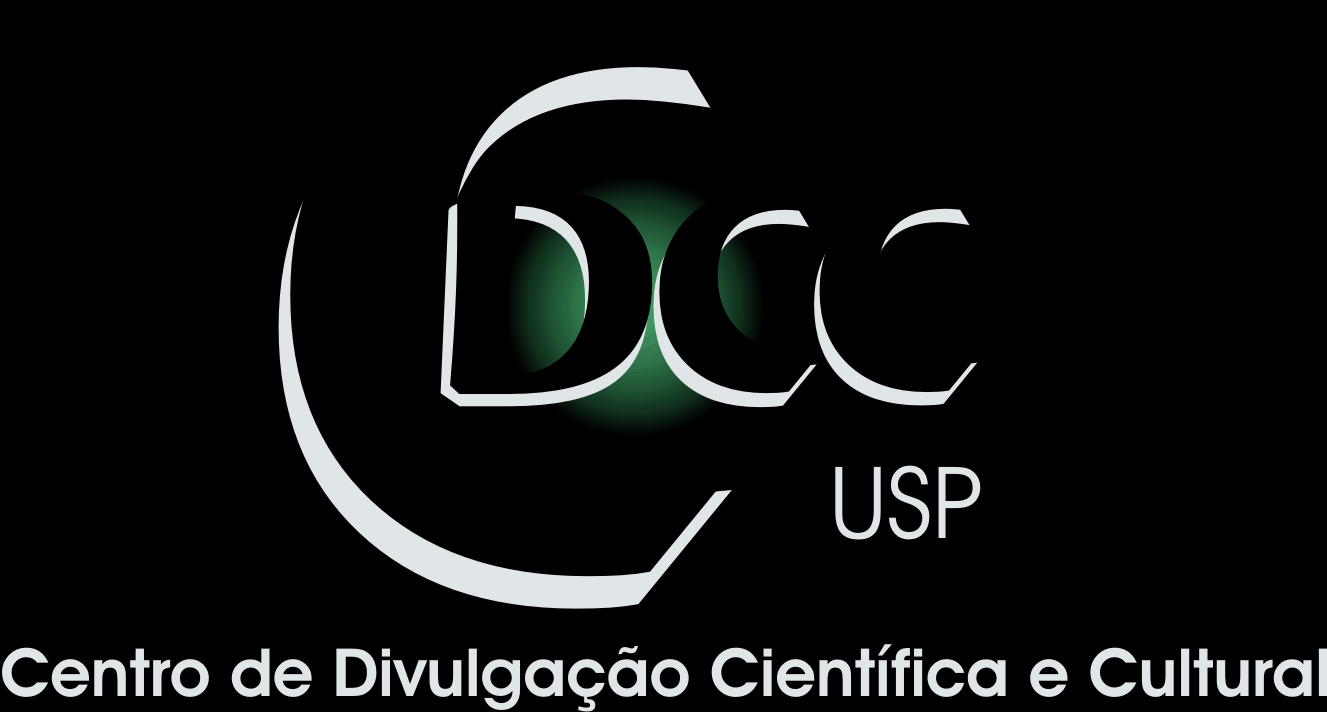 Minicurso 
introdutório
Centro de Divulgação da Astronomia
Observatório Dietrich Schiel
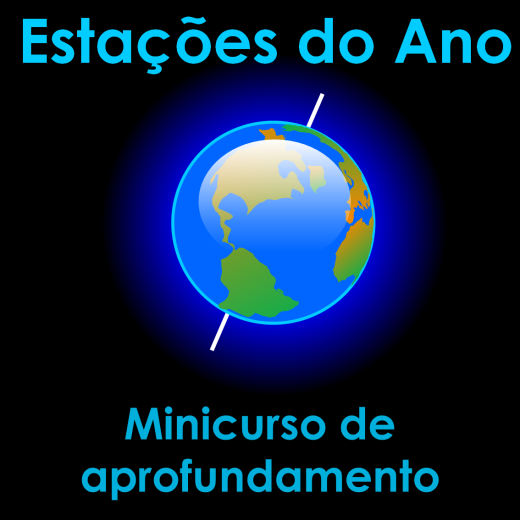 André Luiz da Silva/
Jorge Hönel
Observatório  Dietrich Schiel
/CDCC/USP
Estações do Ano
[Speaker Notes: Fonte da imagem: http://www.superbwallpapers.com/space/green-nebula-22094/]
Apresentação do minicurso
[Speaker Notes: Fonte da imagem: http://www.superbwallpapers.com/space/green-nebula-22094/]
Objetivo:
Aprofundar os conceitos relacionados com o ciclo das estações do ano, repassando os conceitos básicos vistos no curso de Introdução à Astronomia, abordando vários aspectos do fenômeno e buscando levar os alunos a uma compreensão abrangente, em especial da conexão entre as duas perspectivas: estações do ano observadas a partir da superfície terrestre e a partir do espaço.
Público-alvo:
interessados em geral com idade igual ou superior a 14 anos.
Duração e horário:
Quatro semanas (02 a 30 de junho de 2016); ATENÇÃO: não haverá aula no dia 16 de junho (ponte de Corpus Christi)Carga horária de 08 horasSempre às sextas-feiras, das 15h às 17h
Ministrantes
André Luiz da Silva, astrofísico Jorge Hönel, físicoambos especialistas em laboratório do Observatório Dietrich Schiel – Setor de Astronomia do CDCC/USP
Certificado de participação:
Será concedido para os participantes que obtiverem 85% de presença (ou seja, precisa estar presente nas quatro aulas)
Programação do minicurso
02 de junho, aula 1:
 
 Esfera Celeste, Pontos Cardeais, horizonte, medidas angulares no céu, Zênite, Nadir, Meridiano, almucântares, Equador Celeste e Eclíptica

 Sistemas de Coordenadas: Altazimutal e Equatorial

 Atividade prática com o software Stellarium
09 de junho, aula 2:
 
 Repassada em elementos da Esfera Celeste

 Solstícios e equinócios

 O movimento aparente do Sol ao longo das estações

 As constelações e as estações do ano
23 de junho, aula 3:
 

 Ângulo de incidência da luz do Sol

 Visão geocêntrica das estações

 Visão heliocêntrica das estações
30 de junho, aula 4:
 

 Miscelânea